MAK tulevik MKMi vaates
Silja Lipp
Ettevõtlusvaldkonna juht
Majandusarengu osakond

19.04.2016
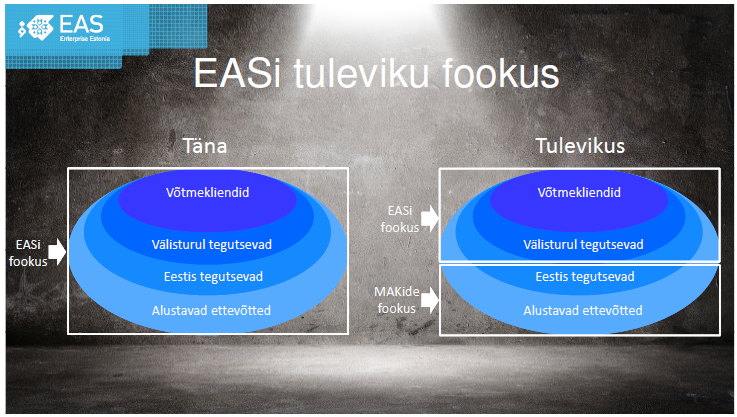 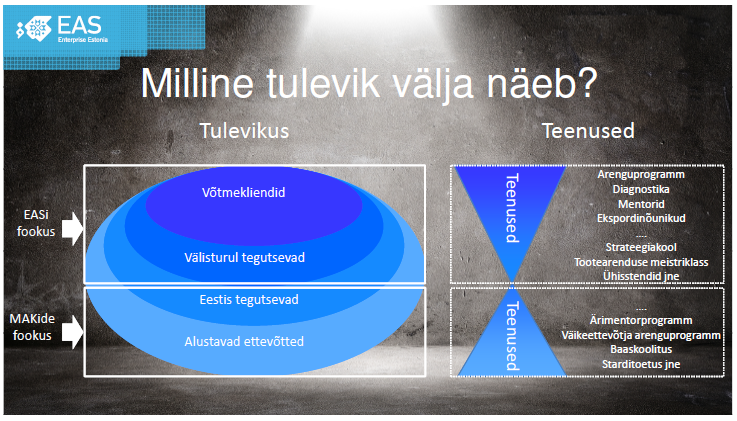 MAK kui piirkonna kompetentsikeskusTegevused:
Nõustamine toetustest
Nõustamine äritegevusest
-	Info jagamine
-	Mentorklubid
-	Baaskoolitused
-	EV nädal/päevad
-	Starditoetus
-	Messide 	ühiskülastused
-	Ajujaht
-	Noorte ettevõtlikkus
-	Turism/TIK
-	EV piirkondlikud 	võrgustikud
-	Piirkonna turundus / 	investoritele info
-	PATEE ehk piirkonna 	arendustegevused
-	Kohapealse info 	kogumine/ 	vahendamine
-	Koolitused
MAAKONDLIKE ARENDUSKESKUSKUSTE VÕRGUSTIK
ALGUS 1995 AASTA (EAS RAAMLEPING 2003), SEEGA 22 AASTAT TOIMIMIST

15 + 1 (Tallinna EV amet, stardiabi)

CA 120 KONSULTANTI ÜLE EESTI

ETTEVÕTLUS, KODANIKUÜHISKOND, KOHALIKUD OMAVALITSUSED, RAHVUSVAHELISED PROJEKTID

KLIENDITAGASISIDE LÄBI AASTAKÜMNE 8,0 – 9,5 10-st. 
VIIMANE RECOMMY INDEKS 62 (SAMAS TASEMES TELIA, MAKSU- JA TOLLIAMET, OMNIVA) 

TELLIJAD: MKM, RM, SIM, HTM, SoM, KOV-id
[Speaker Notes: MAK võrgustik: oluline on omavaheline koordinatsioon, kompetentside jagamine, standardsed kvaliteetsed teenused, konsolideerimine]
Tänan tähelepanu eest!
Silja Lipp
Silja.lipp@mkm.ee